Media Stereotypes
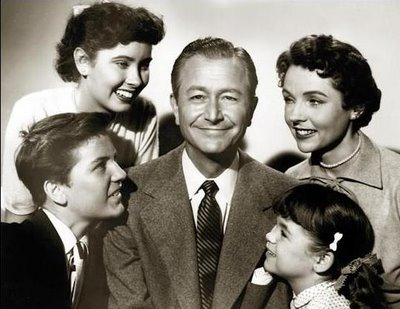 What is a stereotype?
An over-simplified, generalized belief about all people who belong to a certain social group (e.g. Canadians are nice)
When we stereotype a group of people, we depict all of the individuals within that group as having the same characteristics
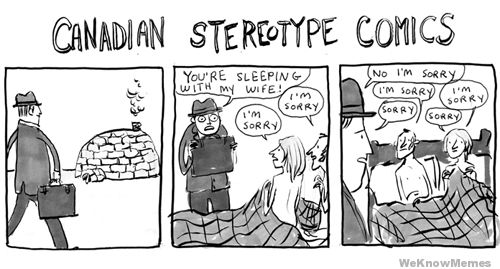 Why are stereotypes common on T.V.?
Since most T.V. shows are quite short, the identities of characters must be established as quickly as possible
To do this, writers often use stereotypes so that the audience can easily ‘recognize’ and ‘understand’ the characters
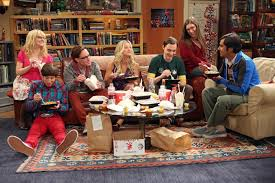 People on T.V. are stereotyped because of their . . .
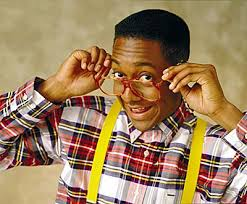 Age
Sex
Job
Culture
Race
Looks
Position in a family
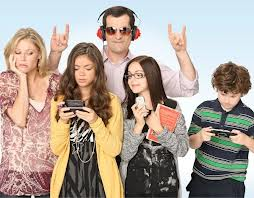 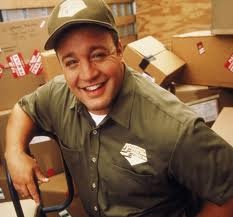 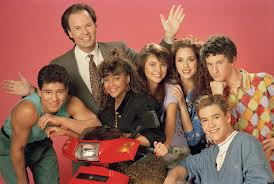 Negative consequences?
Stereotypes can affect the way viewers perceive different groups (e.g. females, males, the elderly, minority races), giving us false impressions
Stereotypes often present a one-sided, negative image of many groups
they can limit our expectations of others and possibly of ourselves
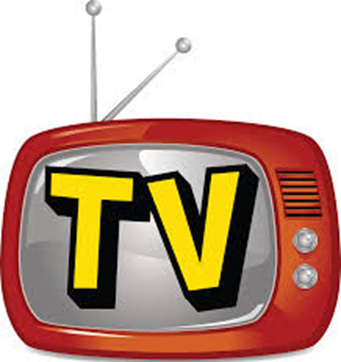 Racial stereotypes (examples):
Traditionally, Blacks were portrayed as either happy-go-lucky servants or dangerous criminals
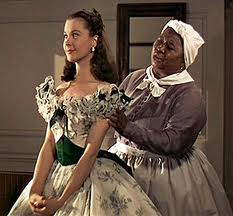 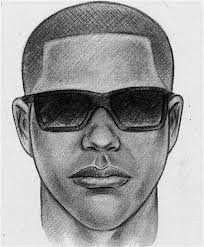 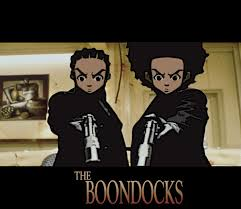 Aboriginals were portrayed as animal-skin wearing teepee dwellers
Often shown as devious and violent or submissive and passive
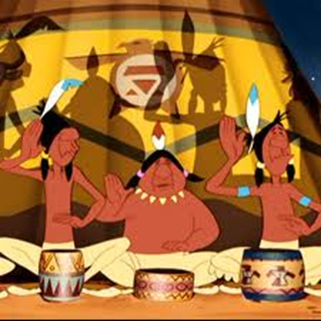 Challenging the Stereotypes?
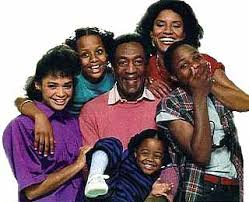 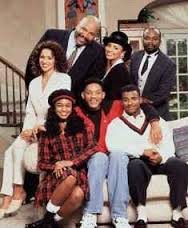 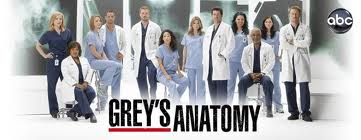 Common Stereotypes of People with Disabilities:
‘Victim’:  presented as helpless object of pity (e.g. Tiny Tim in A Christmas Carol)
‘Hero’:  character proves his/her worth by overcoming the disability (e.g. Daredevil)
‘Villain’:  the disability is used to suggest evil or depravity (e.g. pirates with missing hands, eyes)
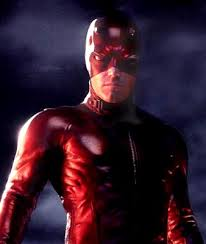 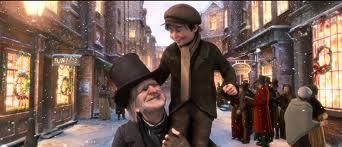 Challenging the Stereotypes?
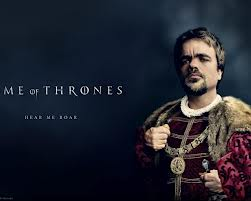 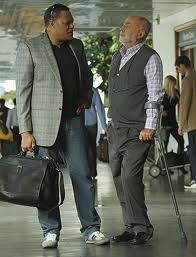 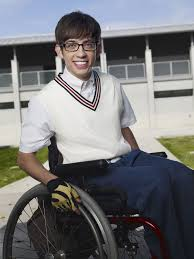 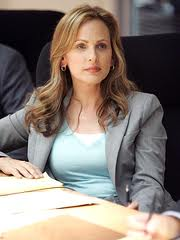 Common Stereotypes of Gay Men
Gay men often portrayed as over-the-top feminine, flamboyant and fashionable and/or uptight and insecure about their sexuality
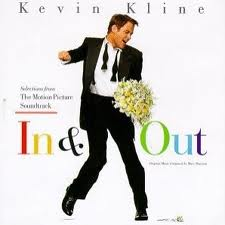 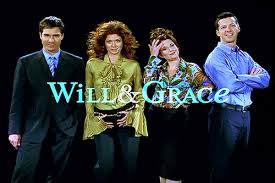 Common Stereotypes of Lesbians
Often portrayed as gorgeous, curvy women; often the characters are bisexual
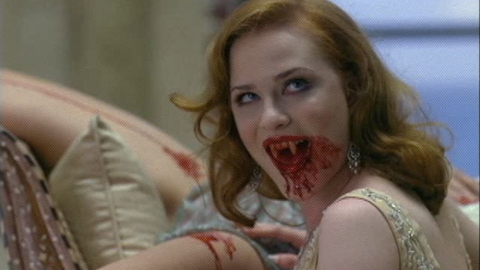 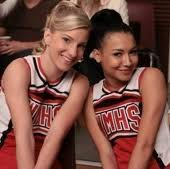 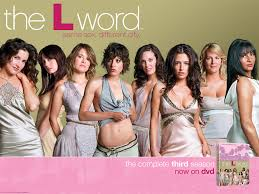 Challenging the Stereotypes?
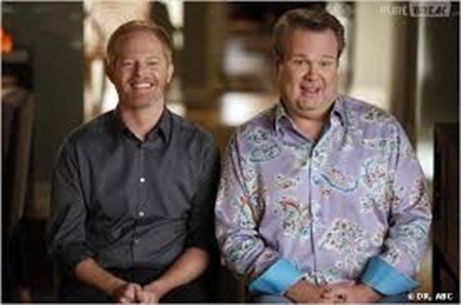 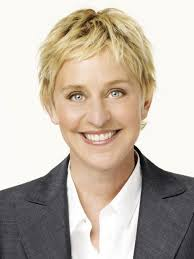